Campaña                  Solidaria 2017
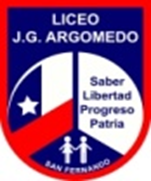 Cuenta conmigo 
HERMANO GREGORIANO